Learning Styles
SEBASTIAN KACZMARCZYK
WHAT IS LEARNING STYLE?
I HAVE NO IDEA!
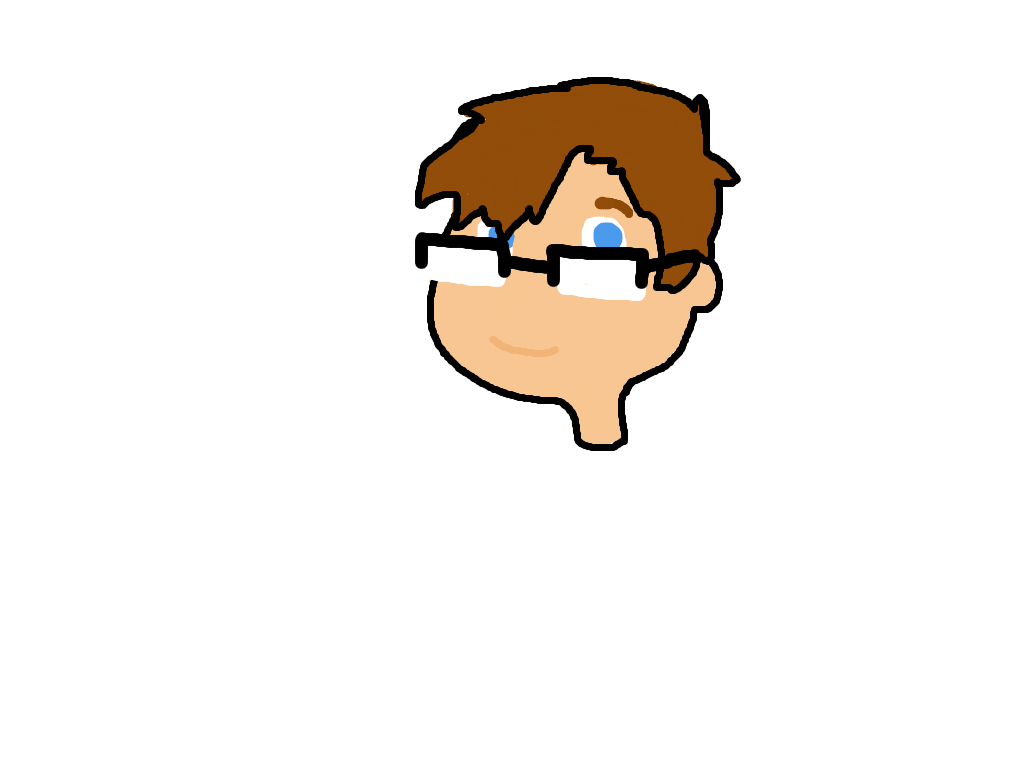 Learning Style is your best method of studying.
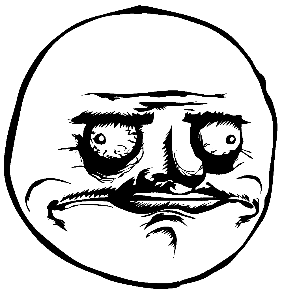 There are few learning styles.
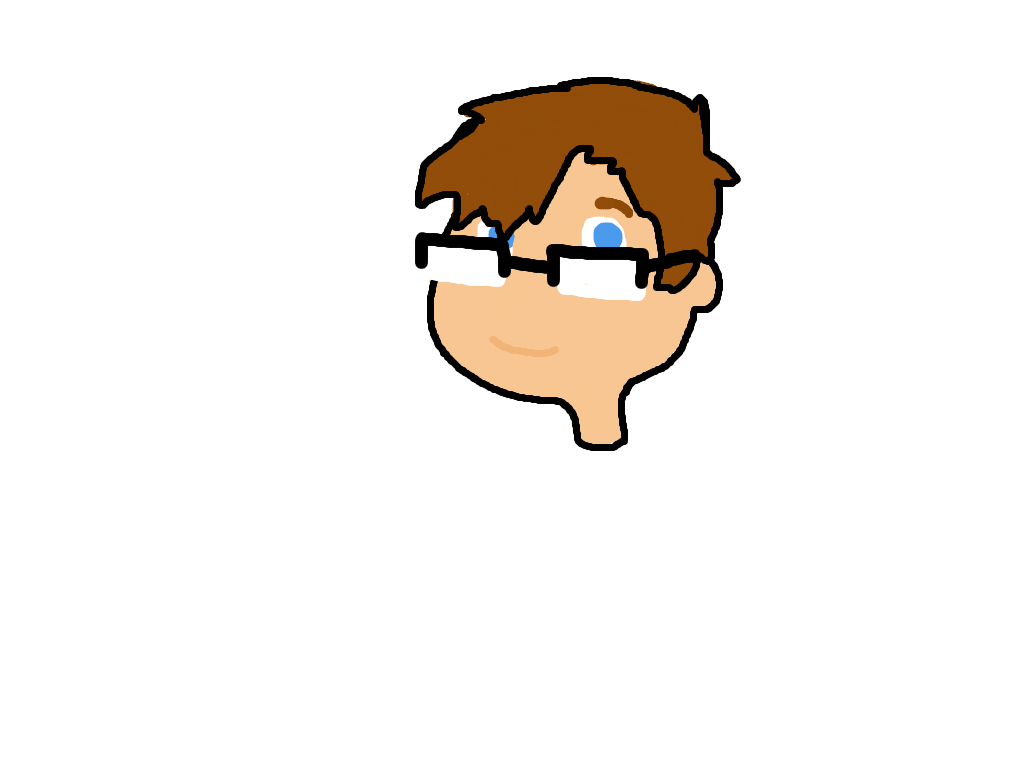 You can be a Activist, Reflector, Theorist or Pragmatist.
But you can also be Visual, Auditory or Kinaesthetic Learner.
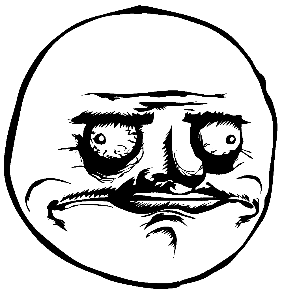 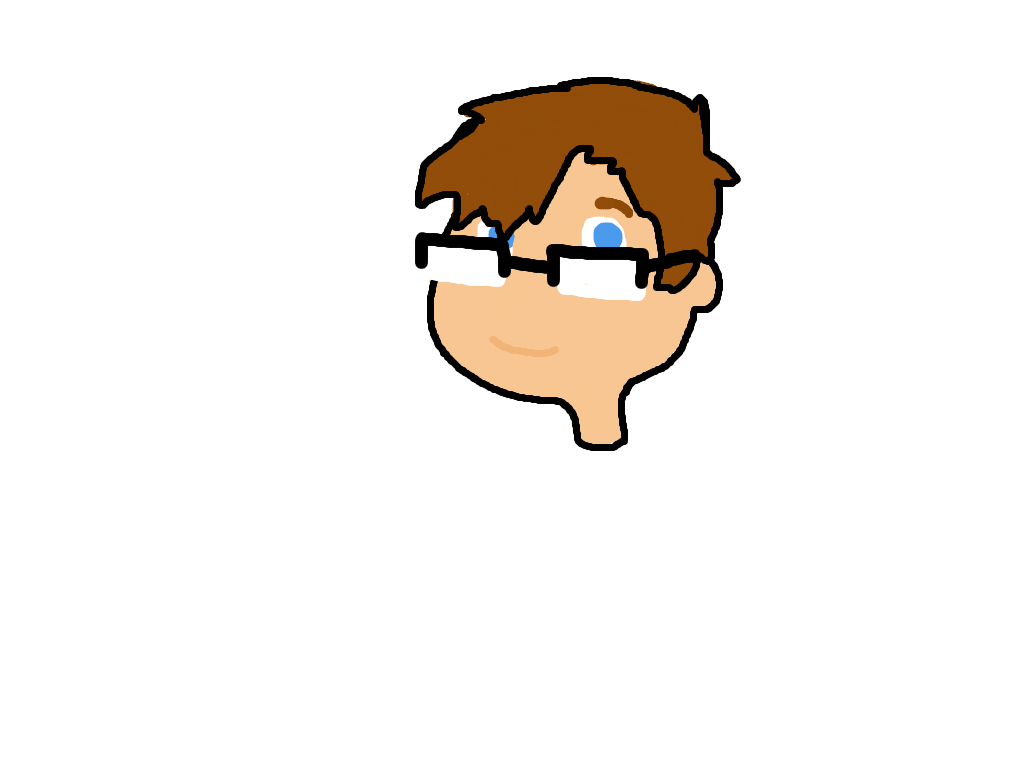 All of them have differences, but still are quite similar.
In this presentation we will focus on learning about first four: Reflector, Activist, Pragmatist and Theorist.
What is your Learning Style?
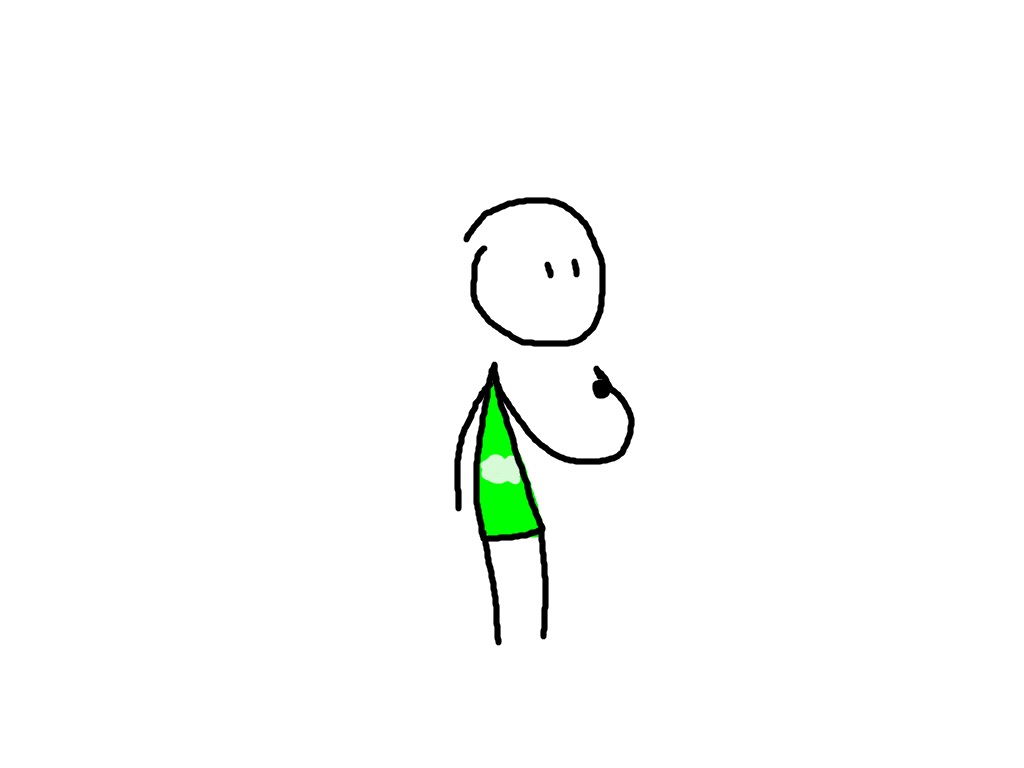 I don’t know.
If you don’t know, just ask yourself
How I learn best?
Thinking about how you learn best is the shortest way to know your learning style.
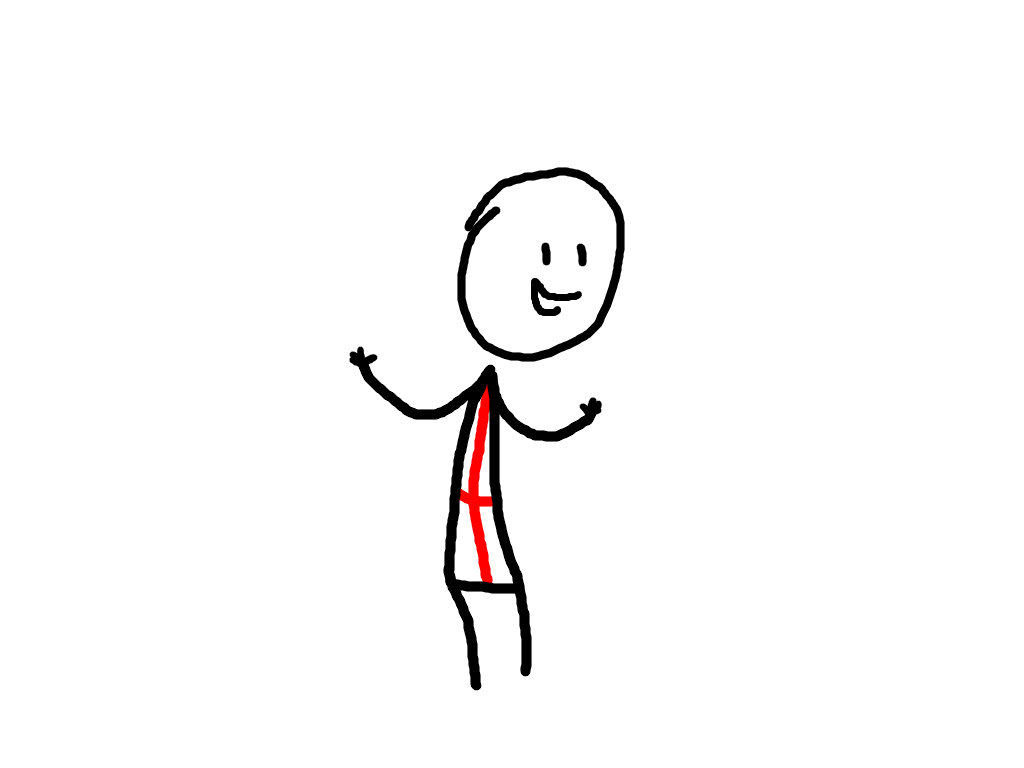 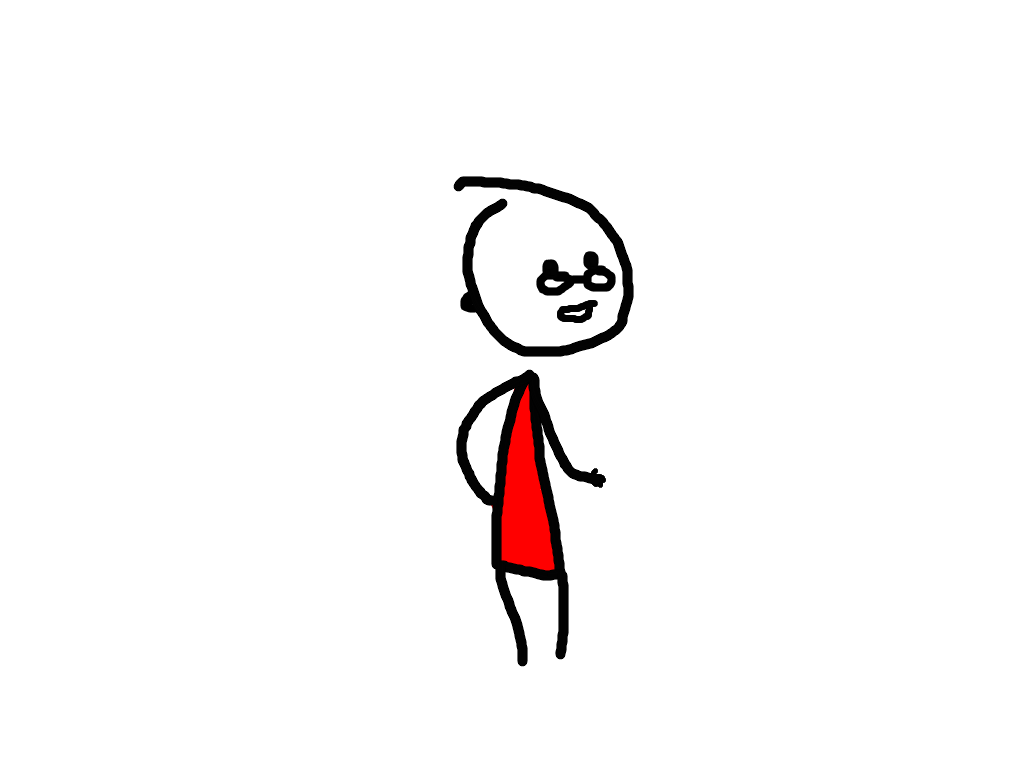 I read a lot.
I prefer discussing problems.
You are Reflectors
What does that mean?
REFLECTORS
Eat that chocolate cookie or maybe not?
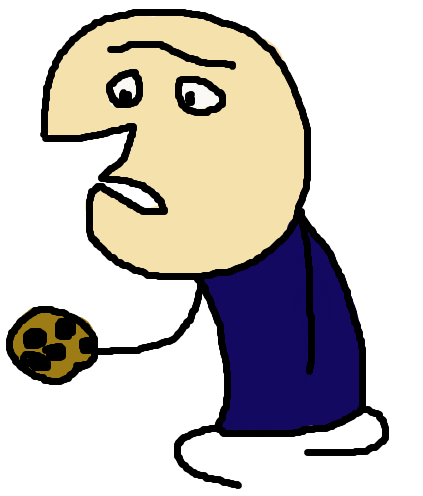 [Speaker Notes: ReflectorThese people learn by observing and thinking about what happened. They may avoid leaping in and prefer to watch from the sidelines.  Prefer to stand back and view experiences from a number of different perspectives, collecting data and taking the time to work towards an appropriate conclusion.paired discussions
self analysis questionnaires
personality questionnaires
time out
observing activities
feedback from others
coaching
interviews]
REFLECTOR
These like to 'look before they leap'. They like to collect information. They are cautious, thorough people. They prefer to observe rather than take the lead. They are slow to make up their minds, but when they do, their decisions are very soundly based - not only on their own knowledge and opinions, but also on what they have learned from watching and listening to others. Though they are often quiet in groups, this stems from their 'Olympian detachment' rather than from nervousness.
Reflectors like to think about what they’re learning.
They want to understand things thoroughly before they try them out.
Reflectors learn by:
discussions
self analysis questionnaires
personality questionnaires
time out
observing activities
feedback from others
coaching
interviews
Delicious
ACTIVIST
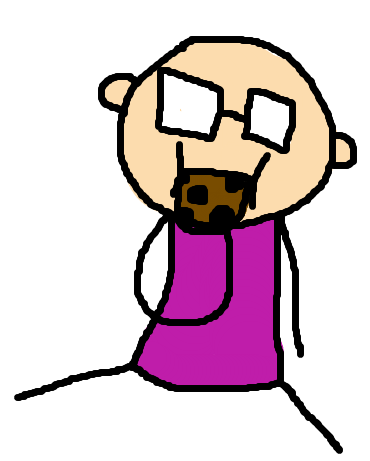 [Speaker Notes: ActivistActivists are those people who learn by doing. Activists need to get their hands dirty, to dive in with both feet first. Have an open-minded approach to learning, involving themselves fully and without bias in new experiences.brainstorming
problem solving
group discussion
puzzles
competitions
role-play]
These love novelty, and will 'try anything once'. Give them a task, and they will throw themselves wholeheartedly into it. They like to get on with things, so they are not interested in planning what they are about to do. They live very much in the present. They get bored with repetition and what they see as raking over the dead embers of the past. They are exciting, vital, open-minded and gregarious.
ACTIVISTS
Activists learn by doing.
They don’t want to hear what they should be doing, they want to dive in head-first and have a go.
Activists learn by:
brainstorming
problem solving
group discussion
puzzles
competitions
role-play
PRAGMATISTS
Today I will eat 25% of my cookie. Tomorrow 50% and another day 25%.
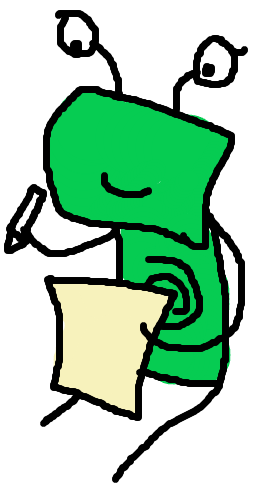 [Speaker Notes: PragmatistThese people need to be able to see how to put the learning into practice in the real world. Abstract concepts and games are of limited use unless they can see a way to put the ideas into action in their lives. Experimenters, trying out new ideas, theories and techniques to see if they work.time to think about how to apply learning in reality
case studies
problem solving
discussion]
These are also keen on ideas, bur want to try them out to see if they work. They are much less interested in actually developing the ideas - in fact, they will cheerfully beg, borrow or steal those they think will help them take action more effectively. They enjoy experimentation, but are not interested in the long dissection of the results that would appeal to the reflector. They take the view that if something works, that's fine, but if it doesn't, there is no point in wasting much time wondering why. The thing to do is to find something more promising and try that. They love solving problems.
PRAGMATISTS
Pragmatists care about what works in the real world.
They aren’t interested in abstract concepts, they just want to know if it works.
Pragmatists learn by:
time to think about how to apply learning in reality
case studies
problem solving
discussion
THEORISTS
Will that cookie taste as my favourite chocolate?
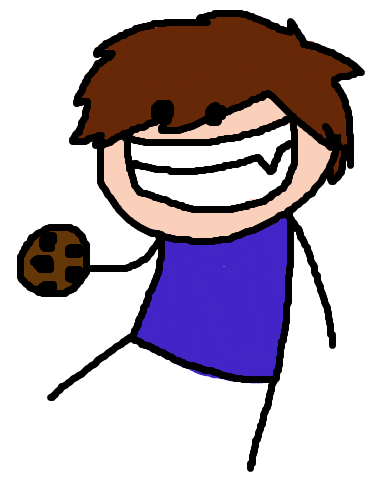 [Speaker Notes: TheoristThese learners like to understand the theory behind the actions. They need models, concepts and facts in order to engage in the learning process. Prefer to analyse and synthesise, drawing new information into a systematic and logical 'theory'.models
statistics
stories
quotes
background information
applying theories]
These live in a world of ideas. They have tidy, organised minds. They are not happy until they have got to the bottom of things and explained their observations in terms of basic principles. They want to know the logic of actions and observations. They dislike subjectivity, ambiguity, and those who take action which is not underpinned by a theoretical framework. When a teacher uses figures in support of an argument, it is the theorists who will ask questions about their statistical validity.
THEORISTS
Theorists like to understand how the new learning fits into their ‘framework’ and into previous theories.
They’re likely to be uncomfortable with things that don’t fit with what they already know.
Theorists learn by:
models
statistics
stories
quotes
background information
applying theories
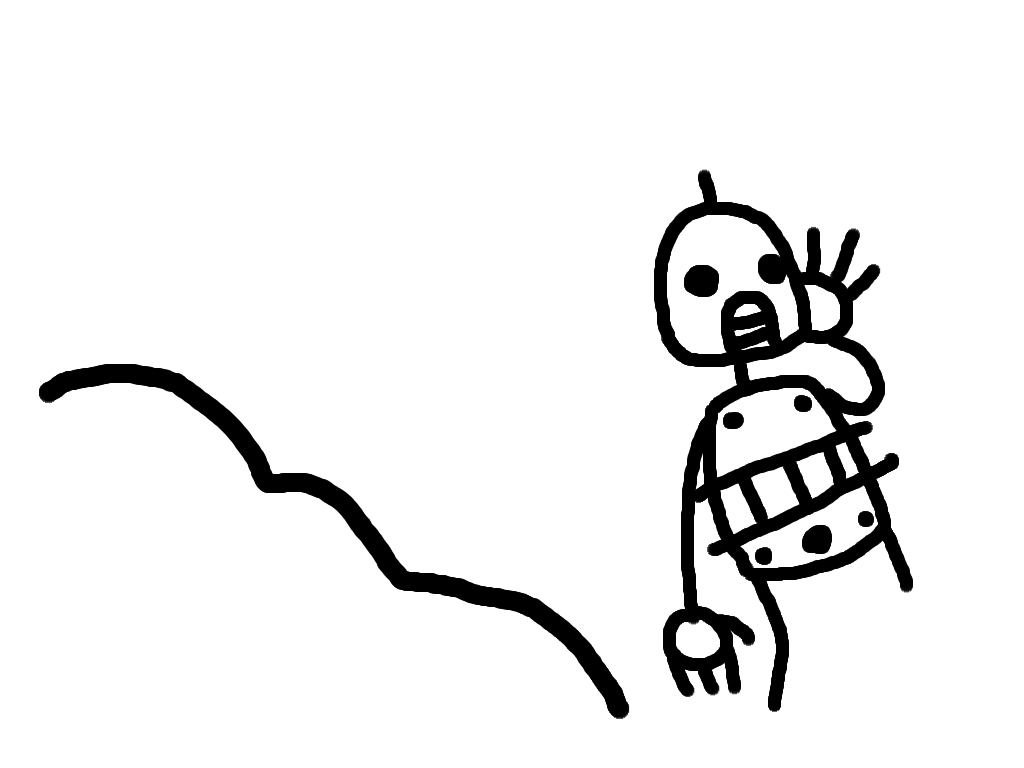 What is your learning style?
Knowing your learning style is important, because it will allow you to gain knowledge
faster.
Information about learning styles
will help you in completing successful presentations.
HOW?
Knowing your learning style of your audience will allow you prepare a presentation that will be most suitable for them.
PRESENTATION
If you know that in your audience are
REFLECTORS
You can  put group discussion into
your presentation.
That presentation will be easier to
understand by Reflectors. It will be
also more interesting for them.
And they will REMEMBER it.
We all have different Learning Styles so
it is also important to combine
different techniques.
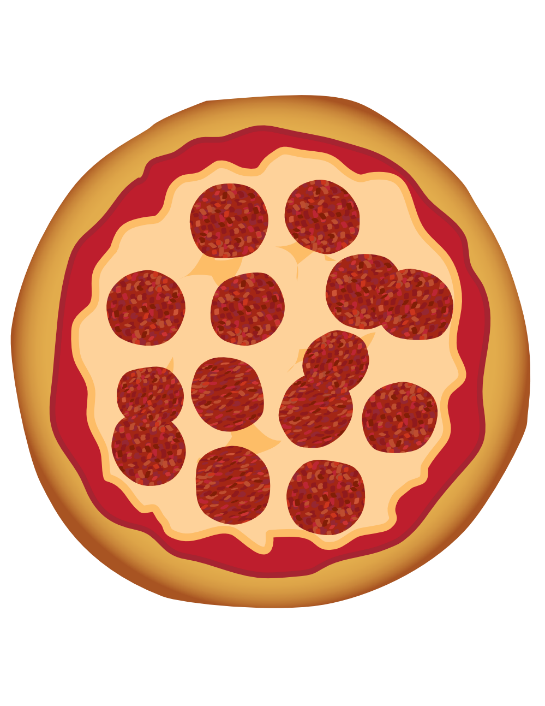 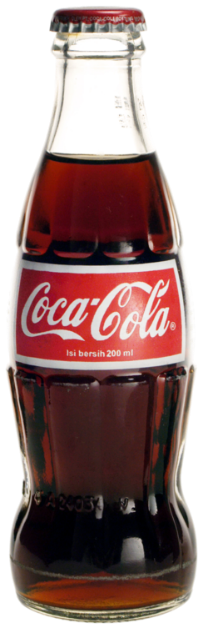 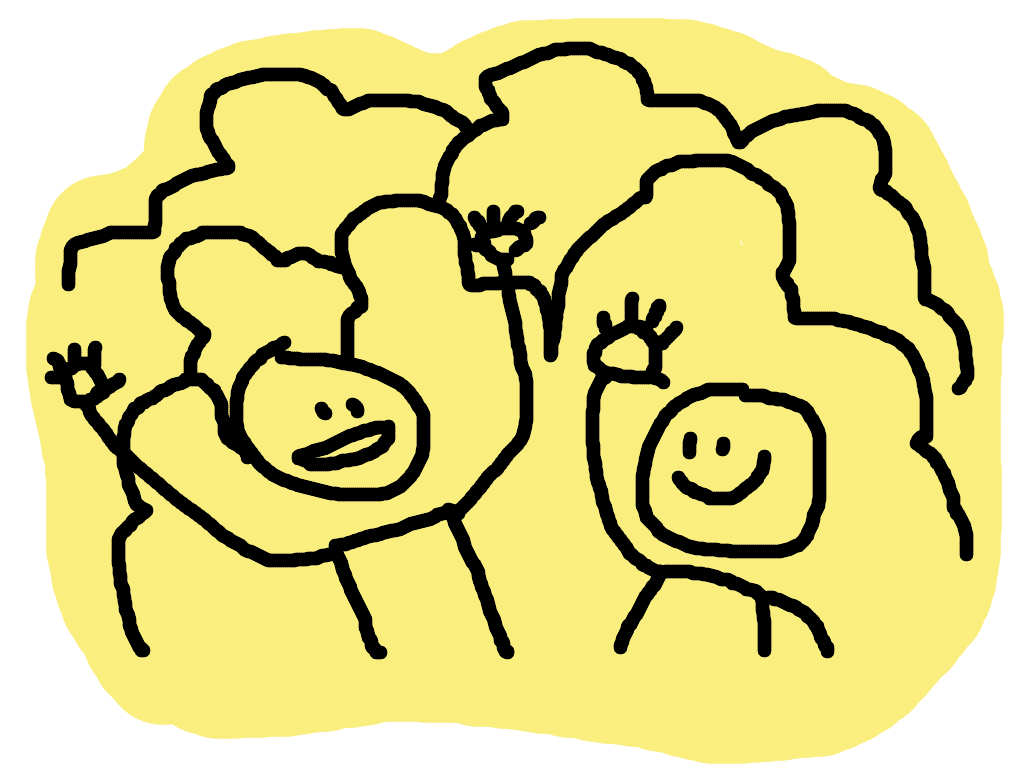 PIZZA
COLA
HAPPINESS
Most of the slides have some pictures.
It is because of creating connections.
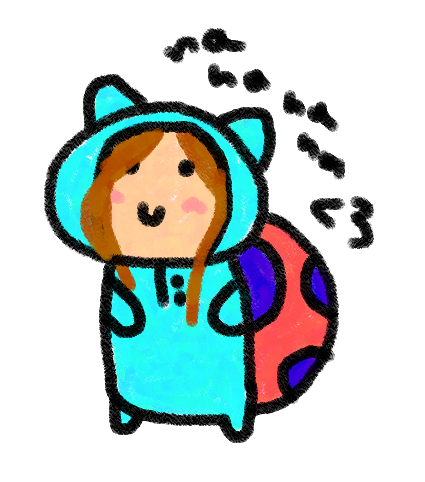 “It is easy
to sketch
in Photoshop.”
CONNECTION
Some of you will remember that.
And if you think about that girl in a costume you will think “It is easy to sketch in Photoshop”.
If you want a successful presentation
it has to be interesting, easy to understand
and easy to remember.
To achieve that you have to use your
knowledge about Learning Styles and create presentation that will be interesting, easy to understand and easy to remember for your audience.
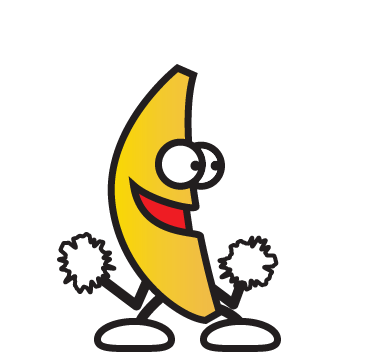 Thanks for your attention!
You can find this presentation here:
http://blackikar.weebly.com/learning-styles.html
Go there and share
your opinion in a
survey .
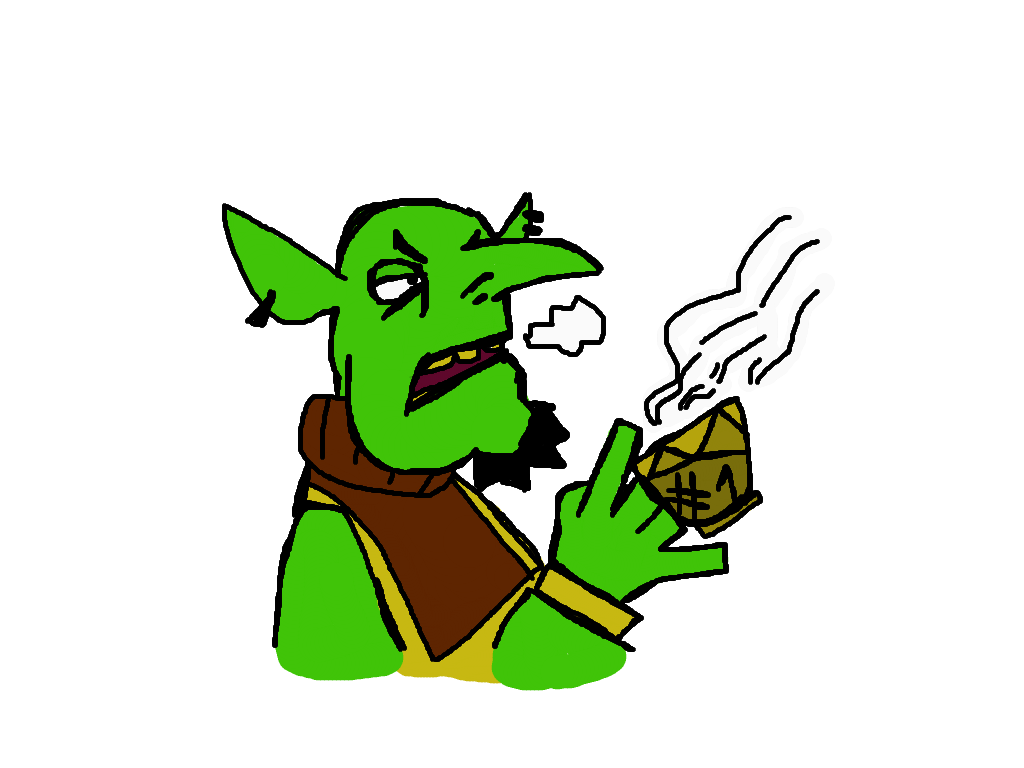 Interesting articles:
http://www.skillsyouneed.com/learn/learning-styles.html
https://online.dacmt-acquisition.org.uk/SelfDevelopment/AdaptingYourLearningStyles/tabid/159/Default.aspx